Discrete Math (2)
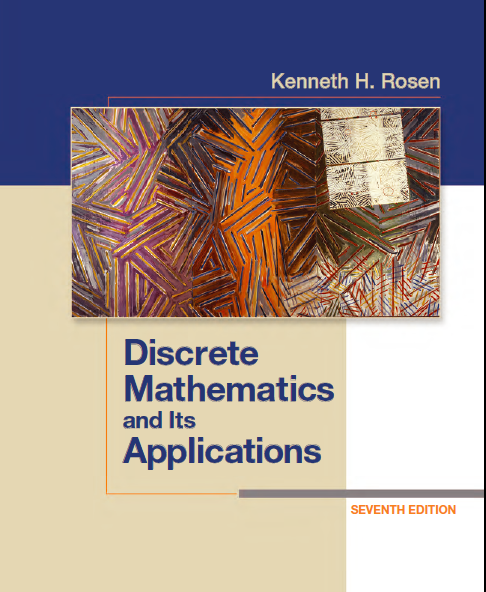 Haiming Chen
Associate Professor, PhD
Department of Computer Science,
Ningbo University
http://www.chenhaiming.cn
1
Example
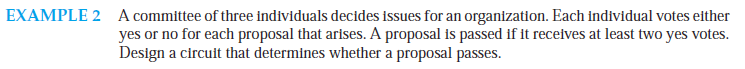 Boolean Function
Boolean Expression
Logic Gates
2
Minimization of Circuits
Produce Boolean sums of Boolean products that represent a Boolean function with the fewest products of literals
To construct a circuit for this function that uses the fewest gates and fewest inputs
3
Karnaugh maps
K-maps give us a visual method for simplifying sum-of-products expansions
useful in minimizing circuits with up to six variables
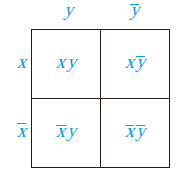 minterm
Adjacent minterms,  which differ in exactly one literal.
4
Example
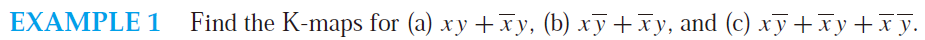 Include a 1 in a cell when the minterm represented by this cell is present in the sum-of-products expansion
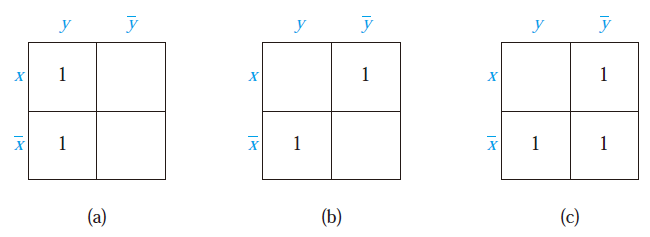 5
Karnaugh maps
Circle 1s in two adjacent cells in the K-map
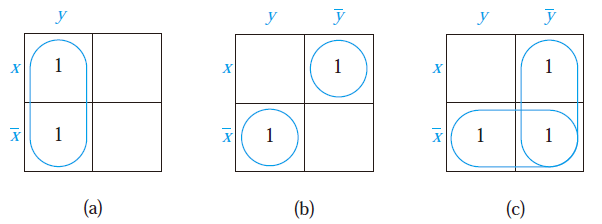 adjacent cells can be combined into a product involving just one of the variables
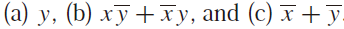 6
Karnaugh maps
Include a 1 in a cell when the minterm represented by this cell is present in the sum-of-products expansion
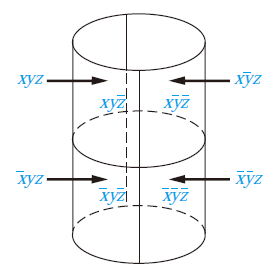 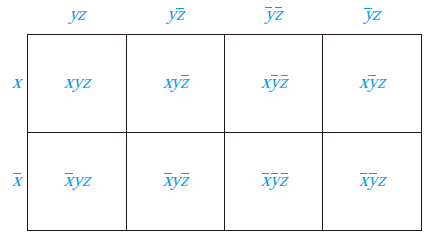 1
1
1
1
Circle 1s in two adjacent cells in the K-map
7
Karnaugh maps
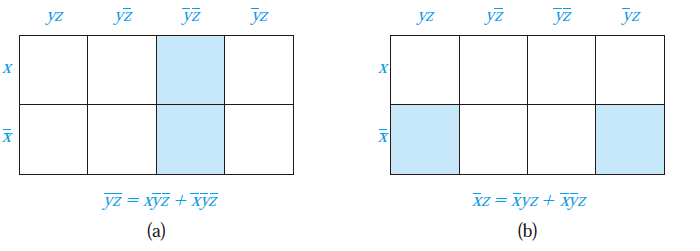 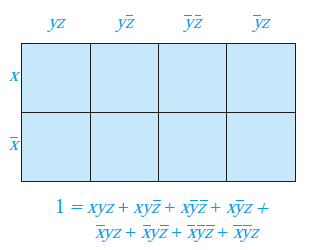 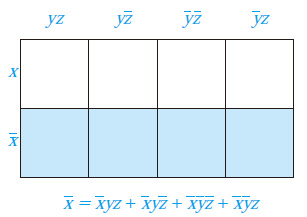 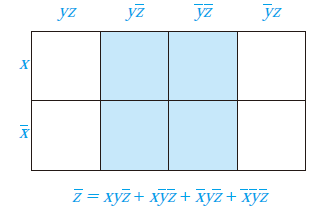 8
Karnaugh maps
identify the largest possible blocks in the map
cover all the 1s in the map with the least number of blocks
using the largest blocks first
9
Karnaugh maps
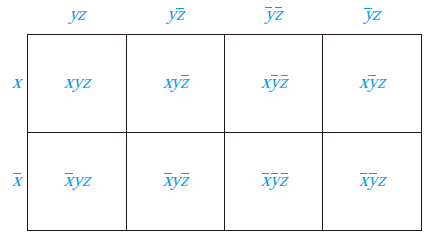 1
1
1
1
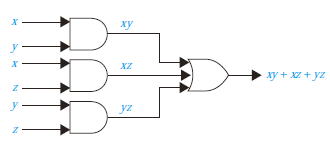 10
Examples
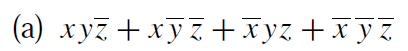 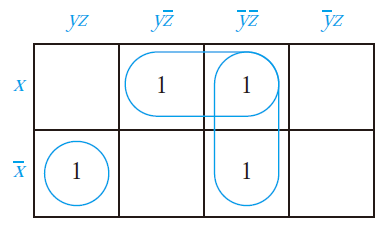 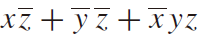 11
Examples
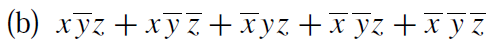 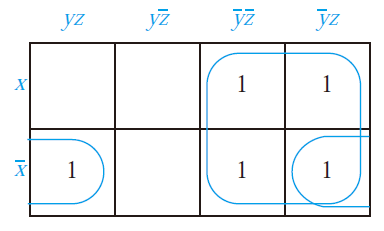 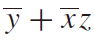 12
Examples
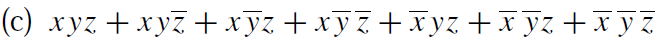 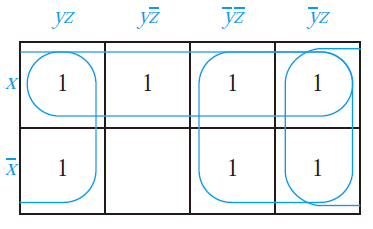 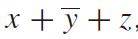 13
Examples
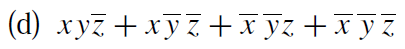 14
Karnaugh maps
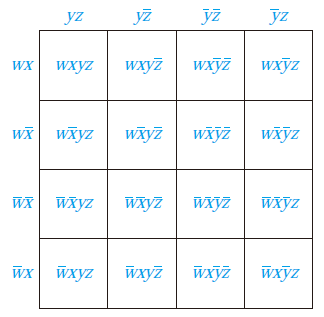 Include a 1 in a cell when the minterm represented by this cell is present in the sum-of-products expansion
Circle 1s in two adjacent cells in the K-map
15
Karnaugh maps
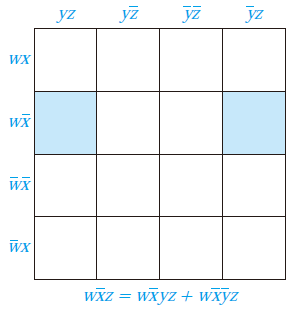 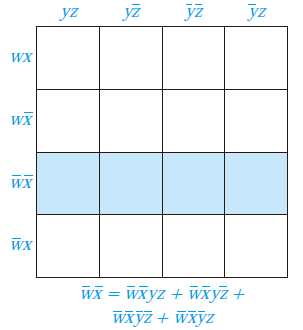 16
Karnaugh maps
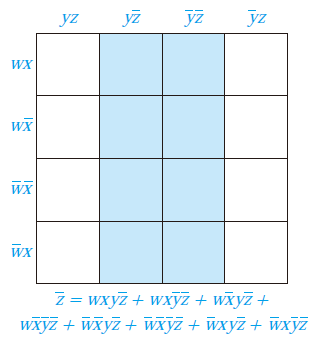 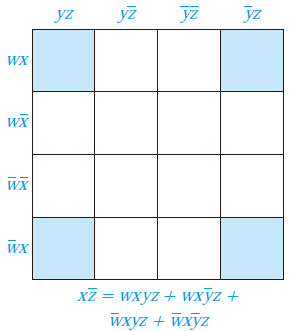 17
Examples
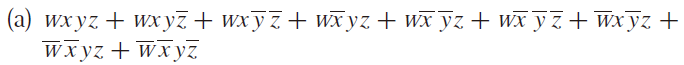 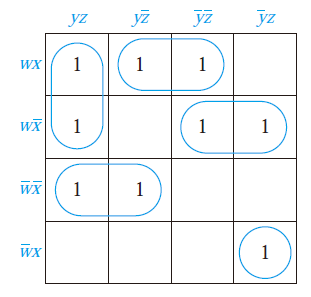 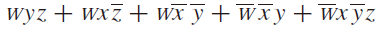 18
Examples
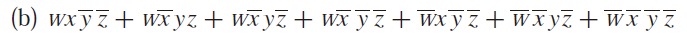 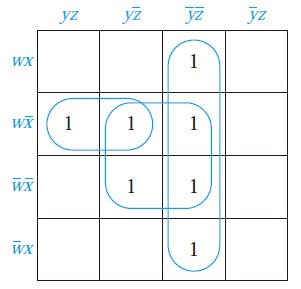 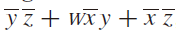 19
Examples
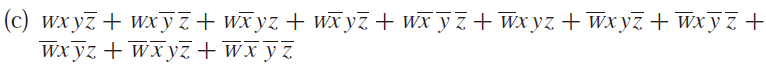 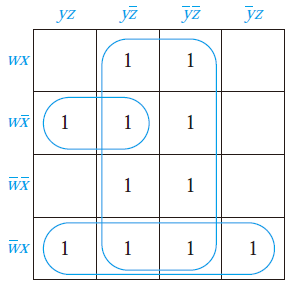 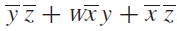 20
Homework
Page 842, Exercise 12, 14
21